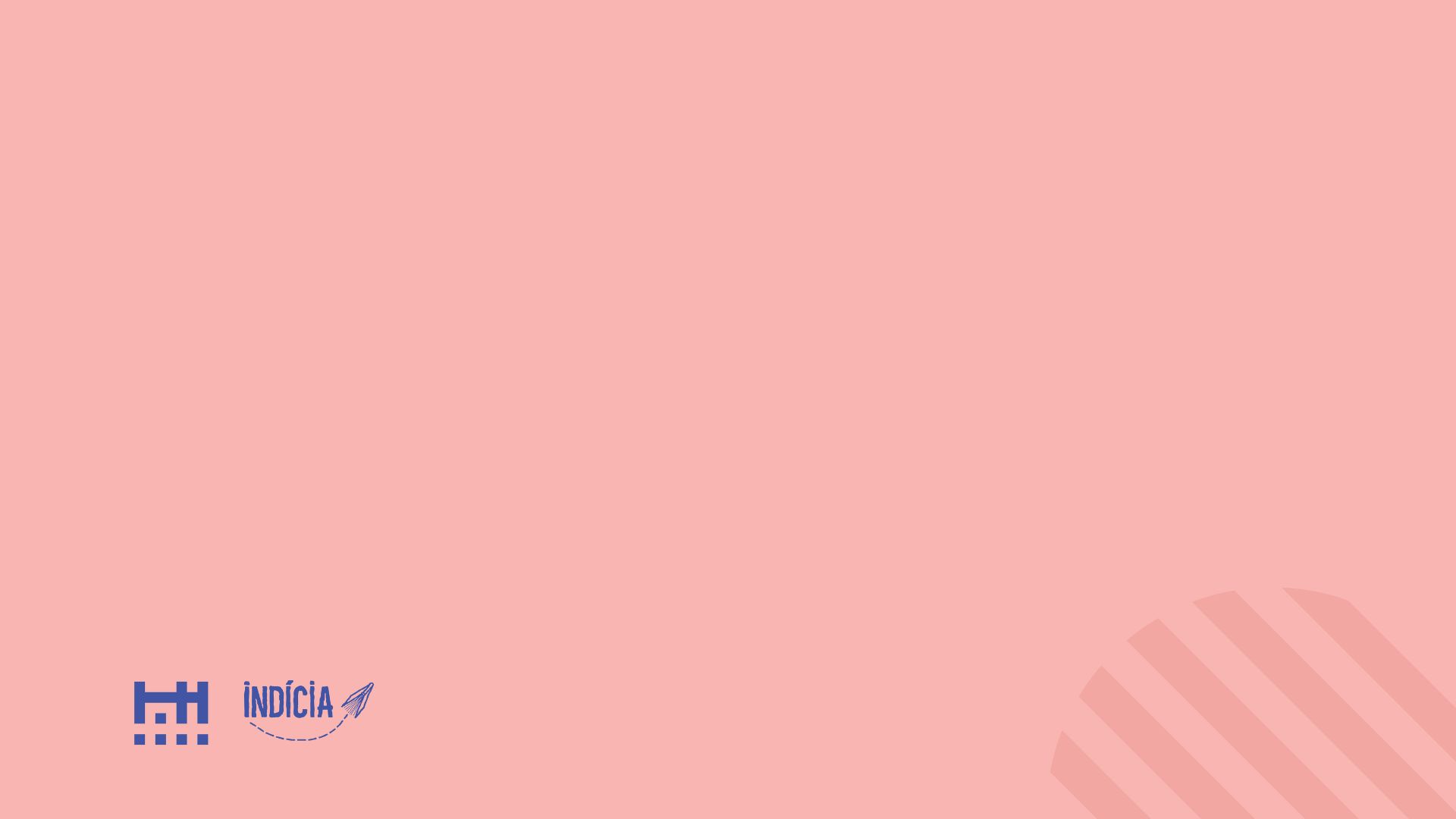 Ľubica Noščáková

AI v službách učiteľa 
                                                    
                                  
                                    workshop 14.11.2023
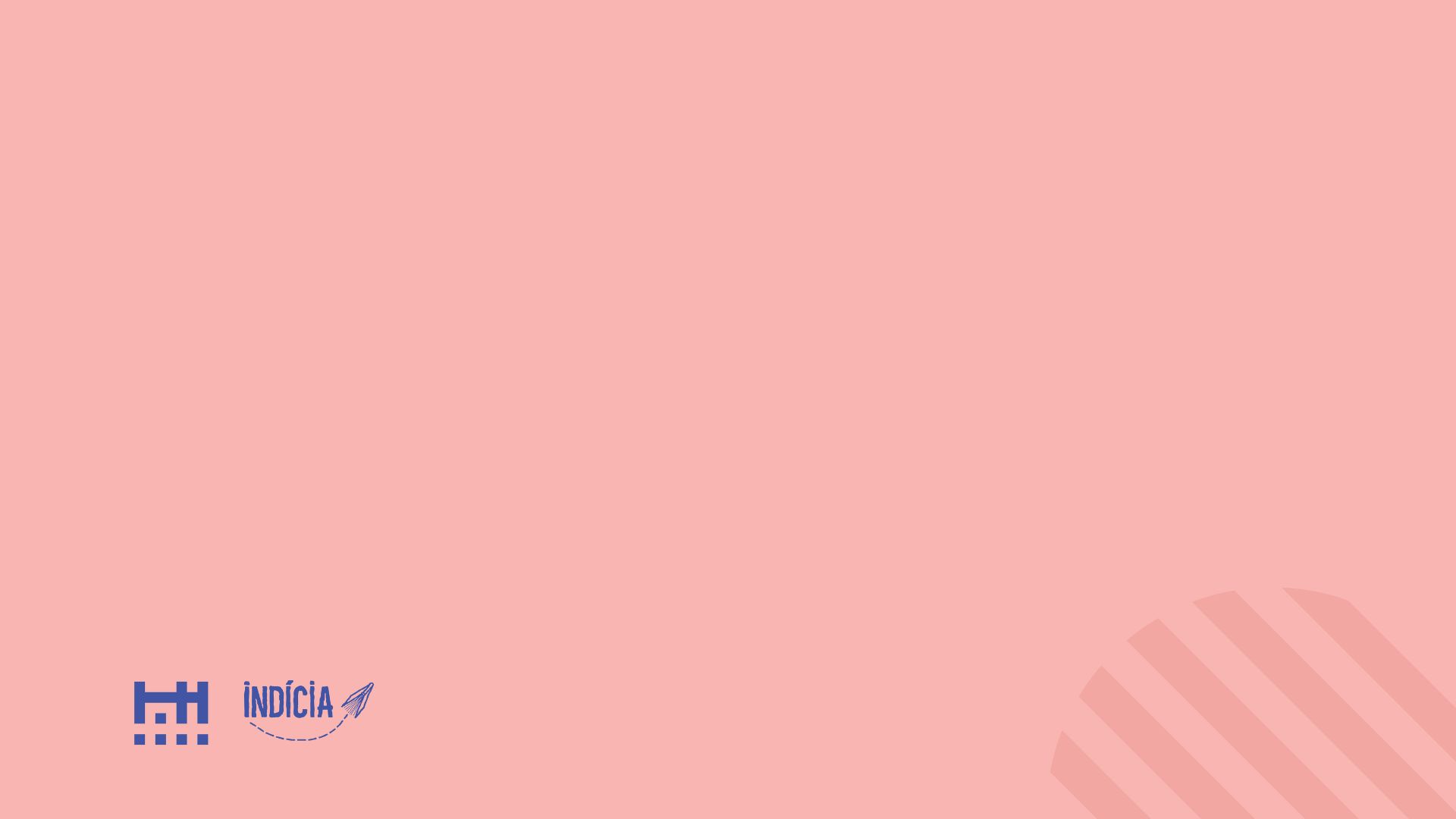 Všeobecné veľké jazykové modely:

www.chatgpt.com
www.bing.com 
www.poe.com
https://bard.google.com
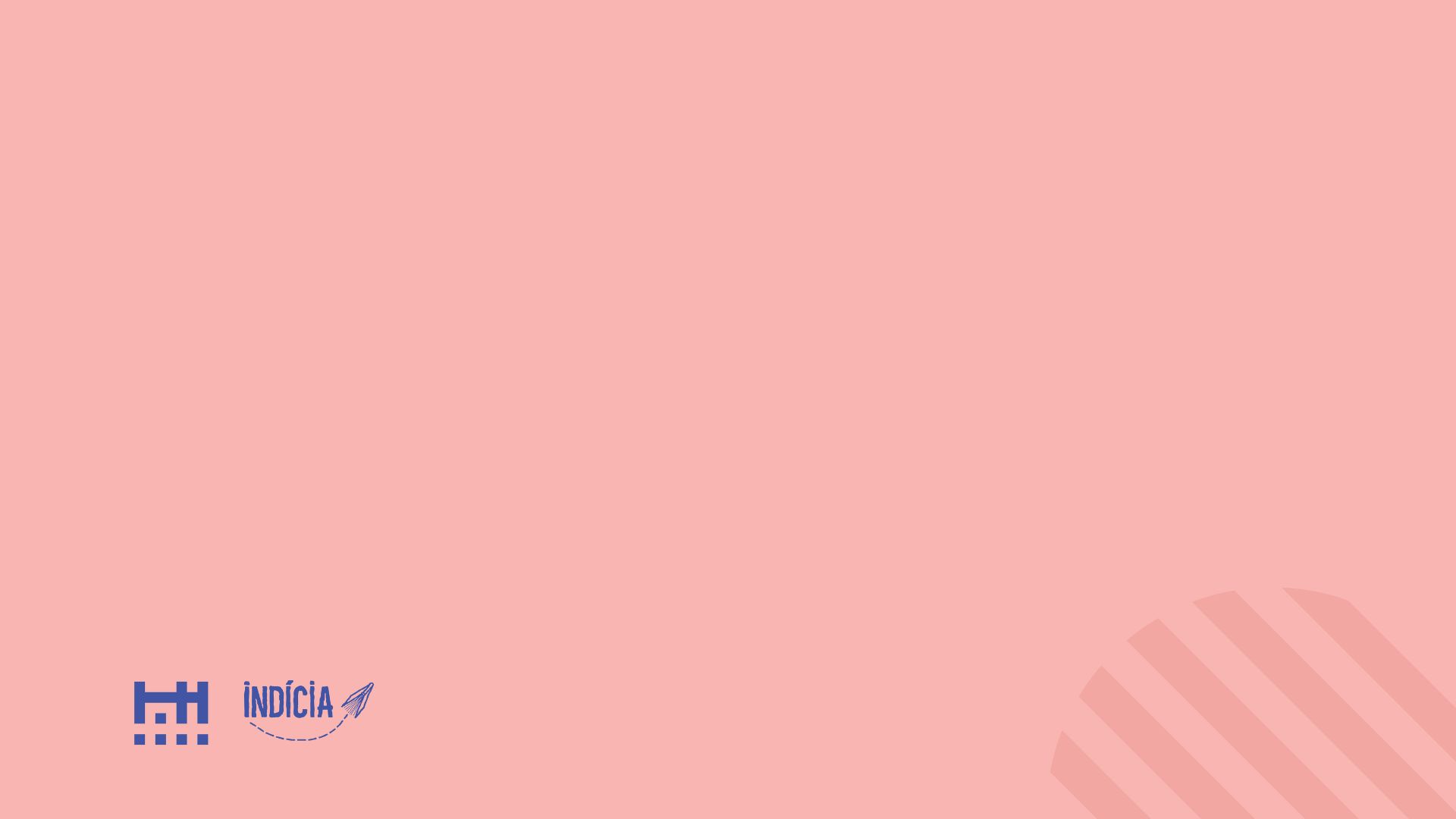 Nástroje na tvorbu obrázkov:
:
www.midjourney.com
www.bing.com/create 
www.leonardo.ai 
ChatGPT Plus - Dall-E 3
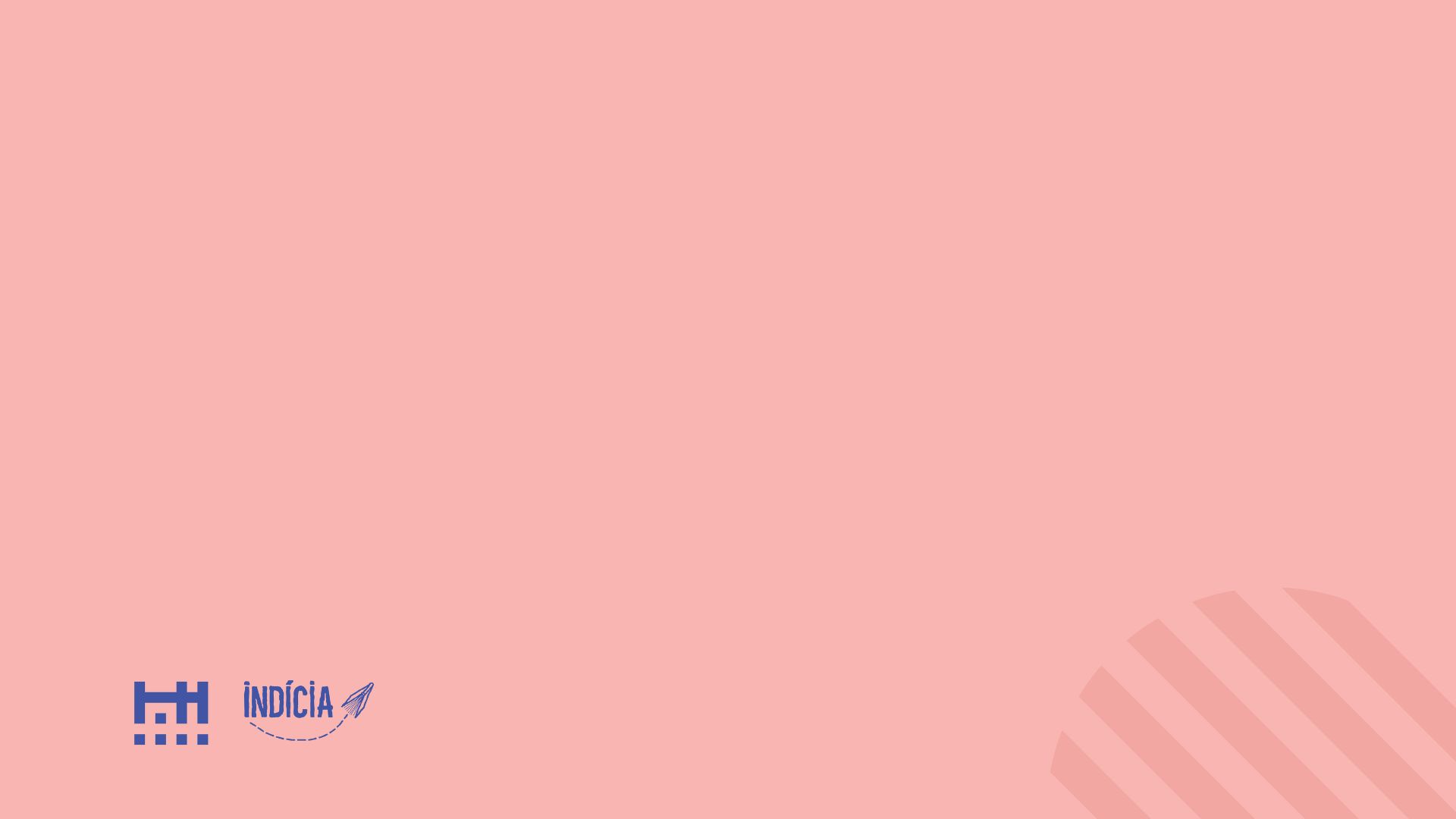 Prepis hovoreného slova do textu: 
https://www.app.noota.io/
https://openai.com/research/whisper 
https://www.happyscribe.com 
Samostatná funkcia v Microsoft Word:
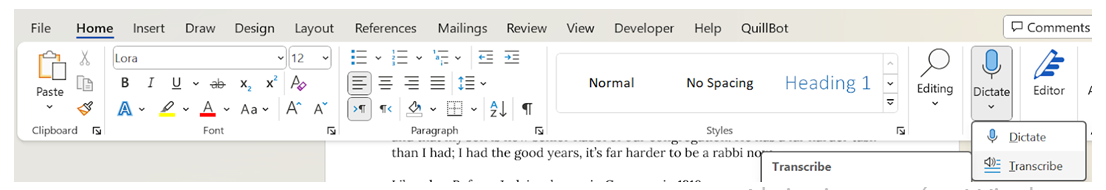 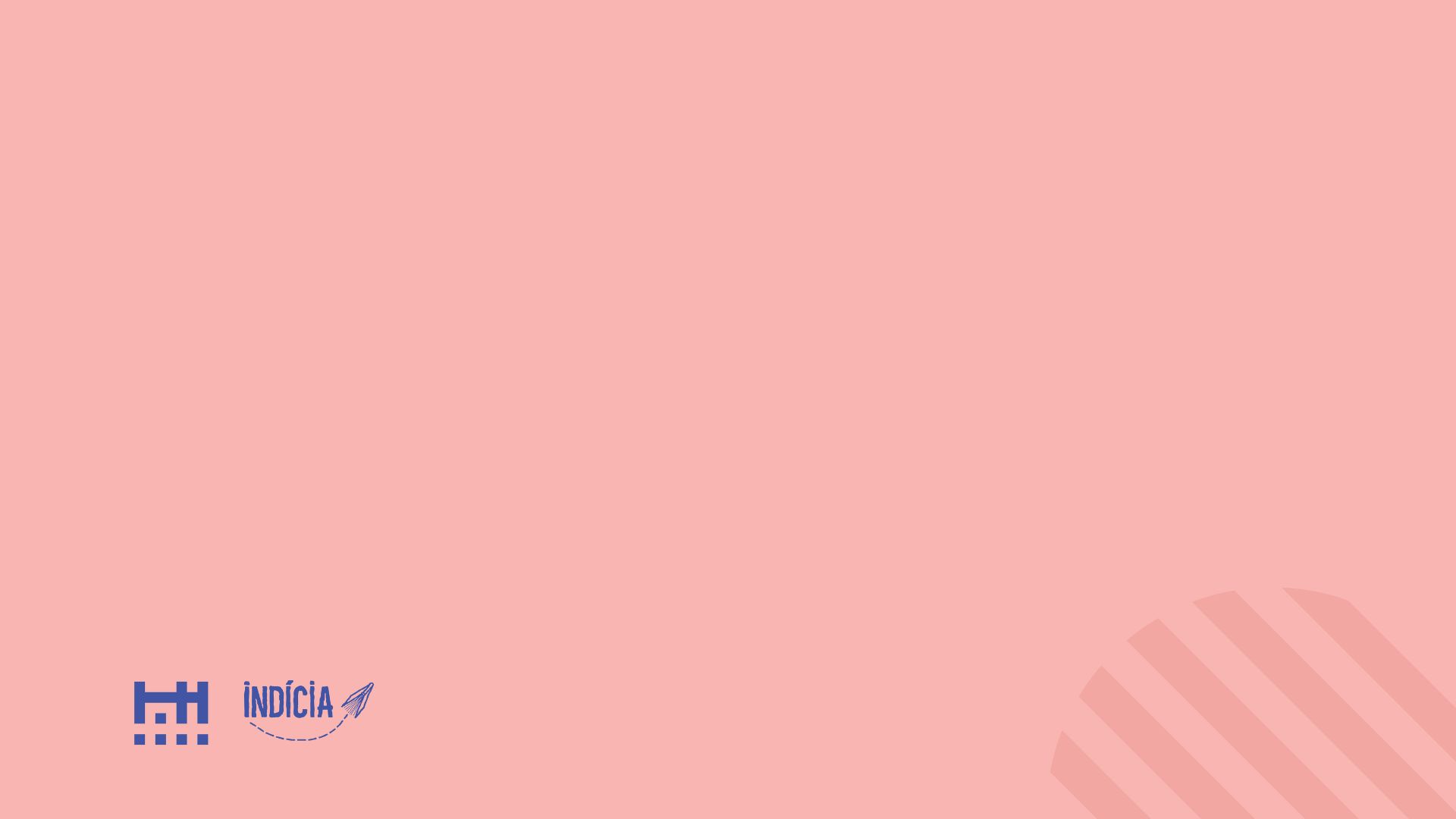 Špecializované četovacie modely:
www.pi.ai
www.character.ai
 
Nástroje na tvorbu obrázkov:
www.midjourney.com
www.bing.com/create 
www.leonardo.ai                      ChatGPT Plus - Dall-E 3
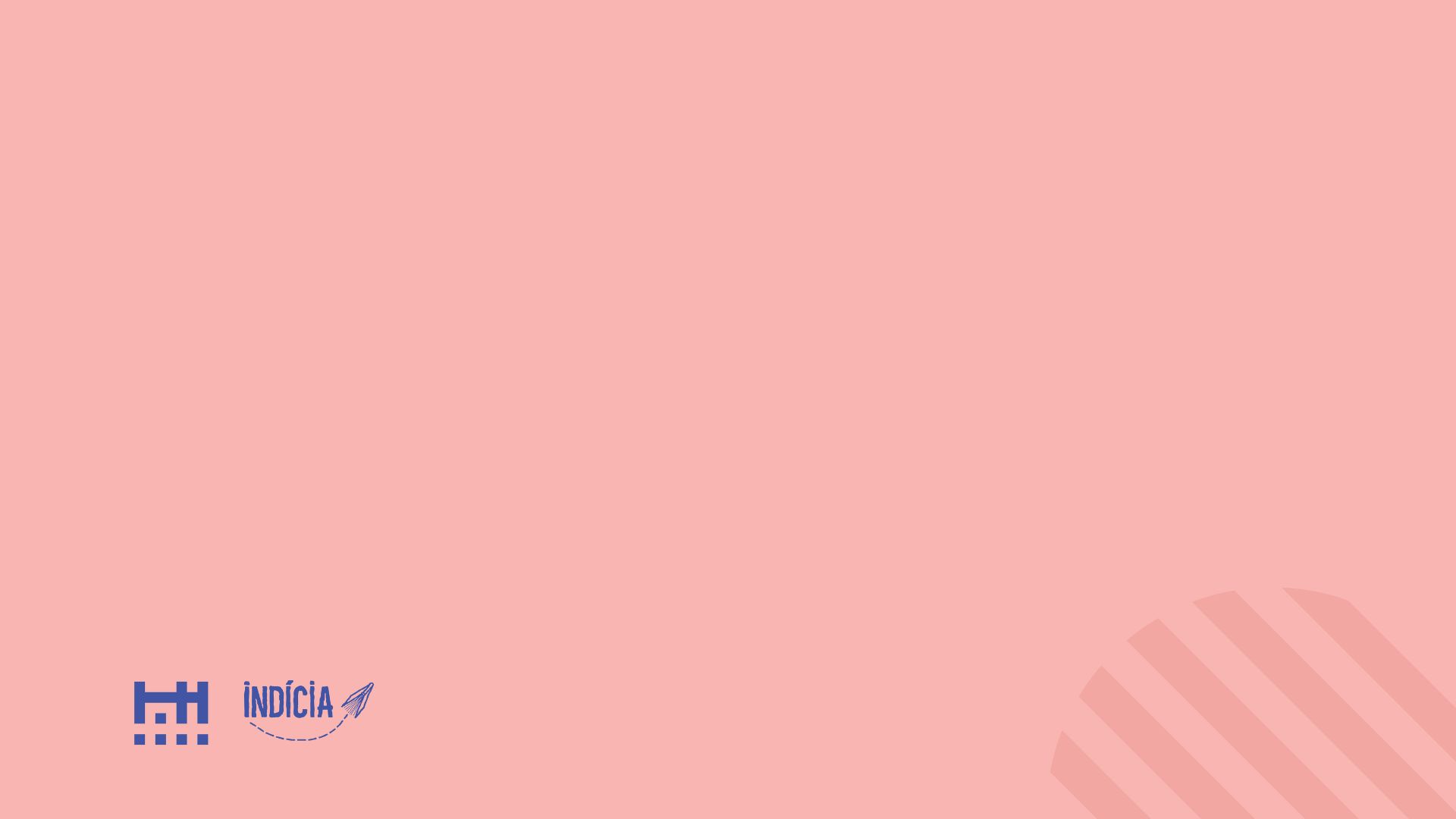 Tvorba videa z textu:
https://ai.invideo.io
 
Rešeršovanie so zdrojmi a z odborných článkov:
https://www.perplexity.ai/ 
https://elicit.com/
https://consensus.app/
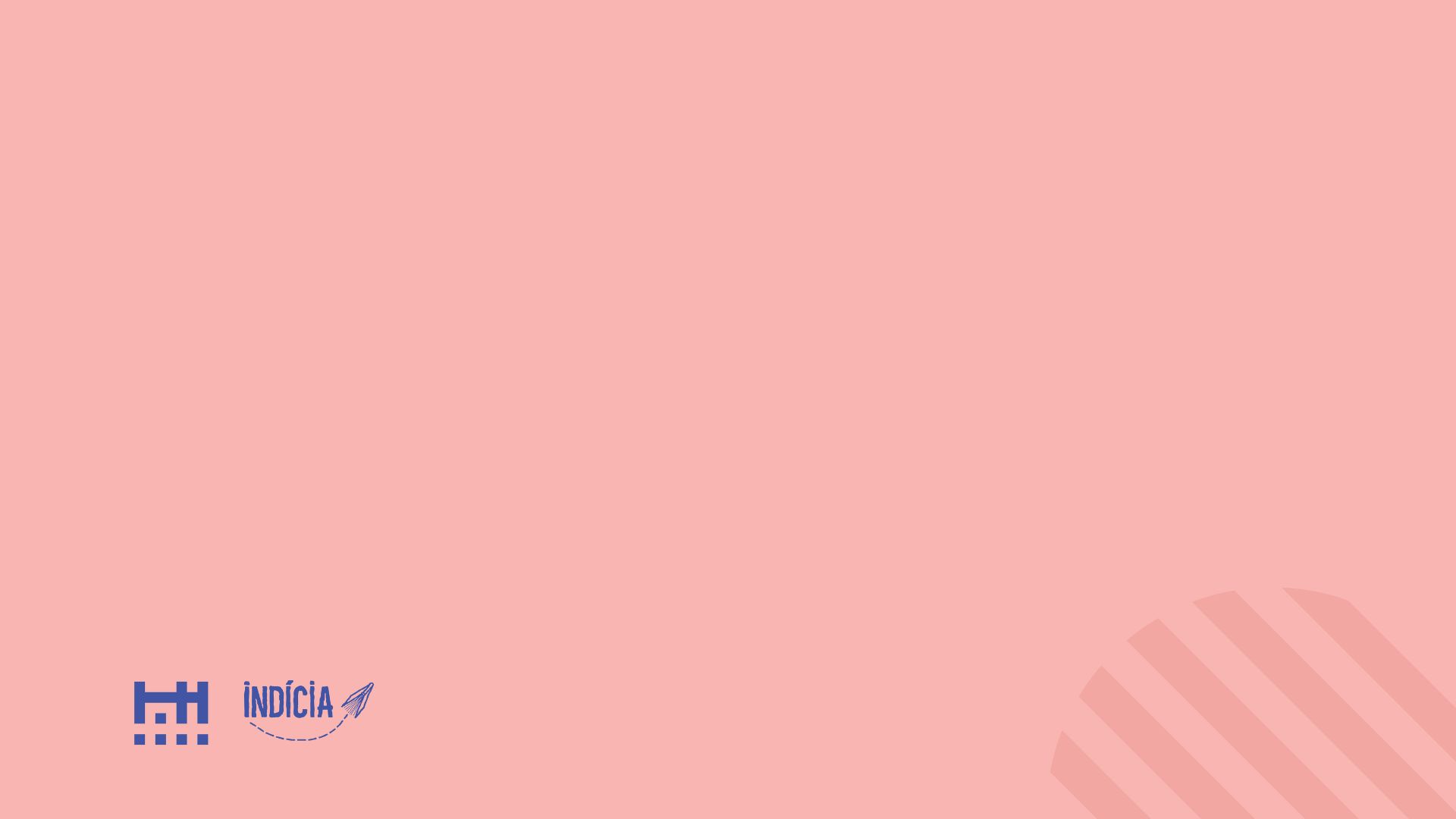 Generovanie zvukovej stopy na základe textu: 
https://elevenlabs.io/ 
 
Hovoriaci avatar:
www.d-id.com 
 
Komunikácia s PDF dokumentom: 
PDF: https://www.chatpdf.com/ 
Rôzne formáty: https://chatdoc.com/
Autori, ktorí priebežne publikujú k vývoju v oblasti AI

Philippa Hardman:https://substack.com/@learningfuturesdigest 
Ethan Mollick: https://www.oneusefulthing.org 
Ethan Mollick otázky a odpovede: https://www.oneusefulthing.org/p/what-people-ask-me-most-also-some 
Petra Nečasová: www.aidetem.cz 
Kanárci v síti https://ceskepodcasty.cz/epizoda/277063 
Tomáš Kapler: https://www.kapler.cz
Leon Furze: https://leonfurze.com/2023/01/23/practical-  strategies-for-chatgpt-in-education/
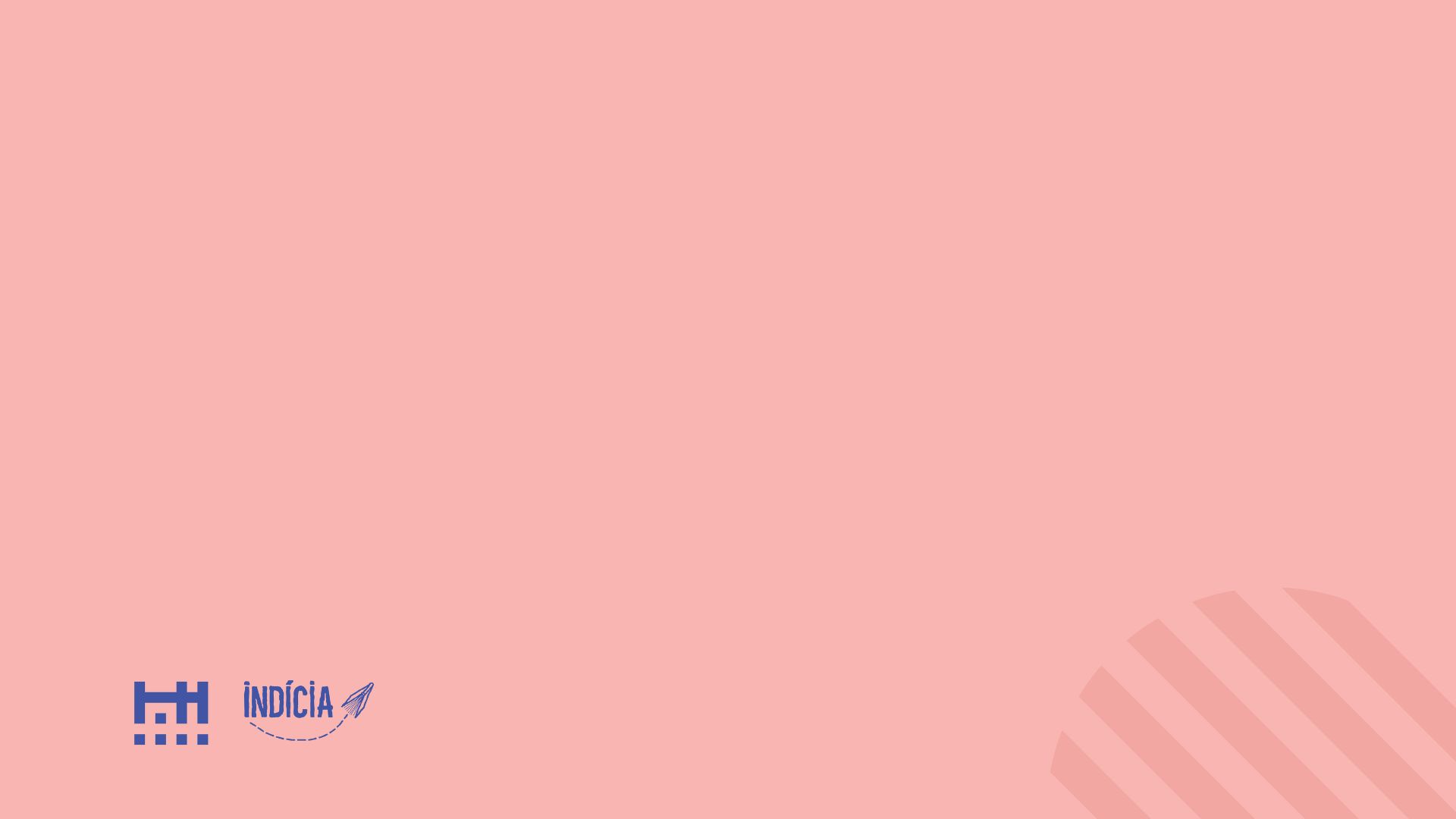 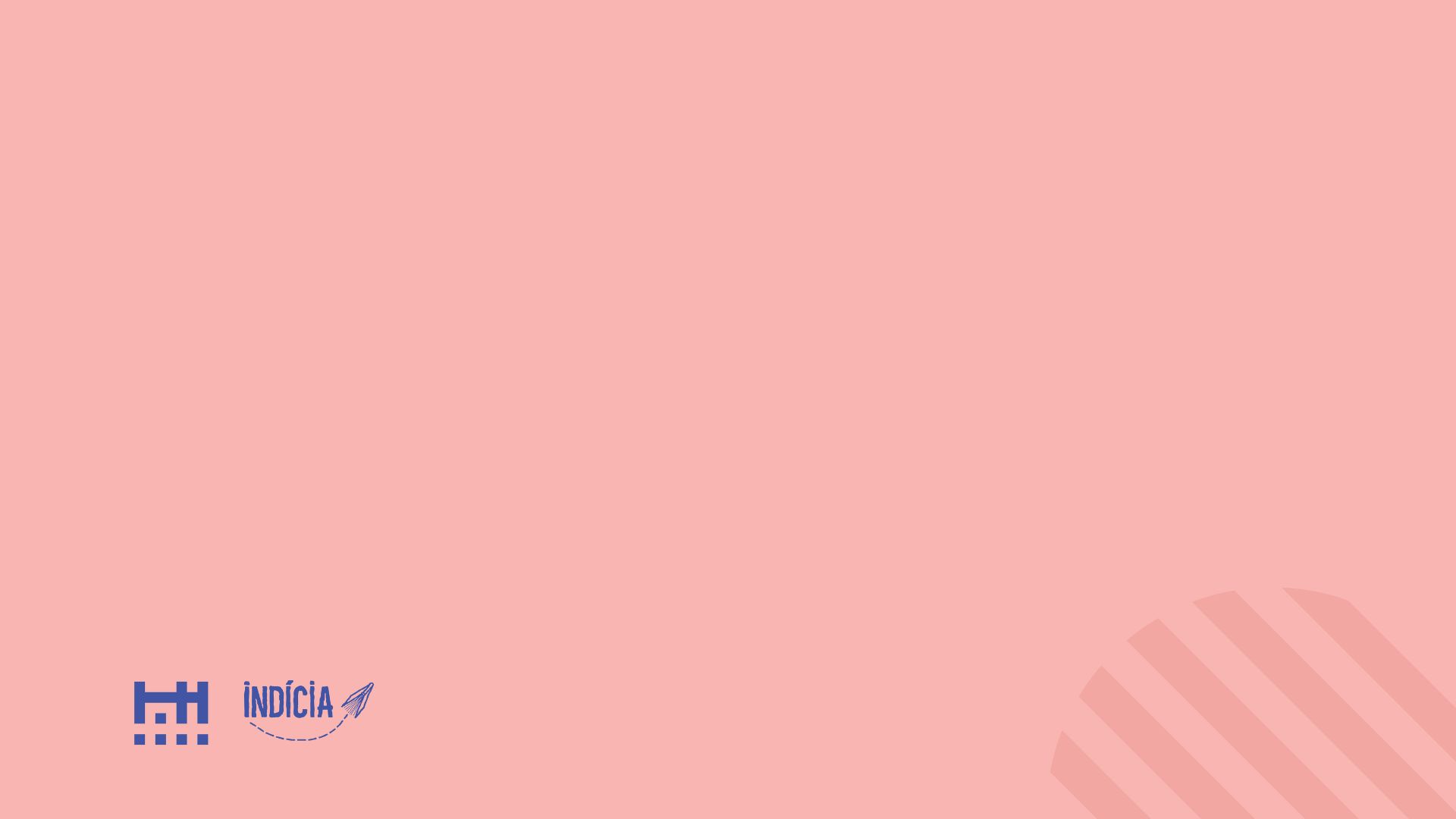 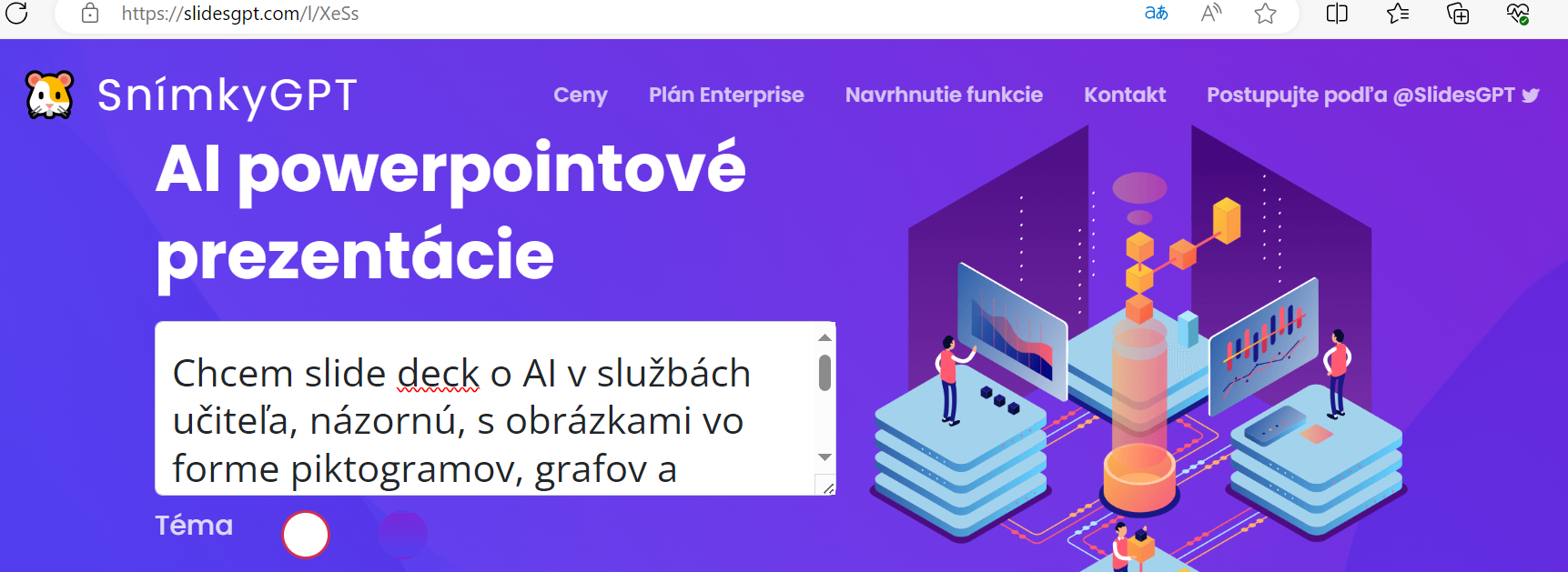 https://slidesgpt.com/l/XeSs
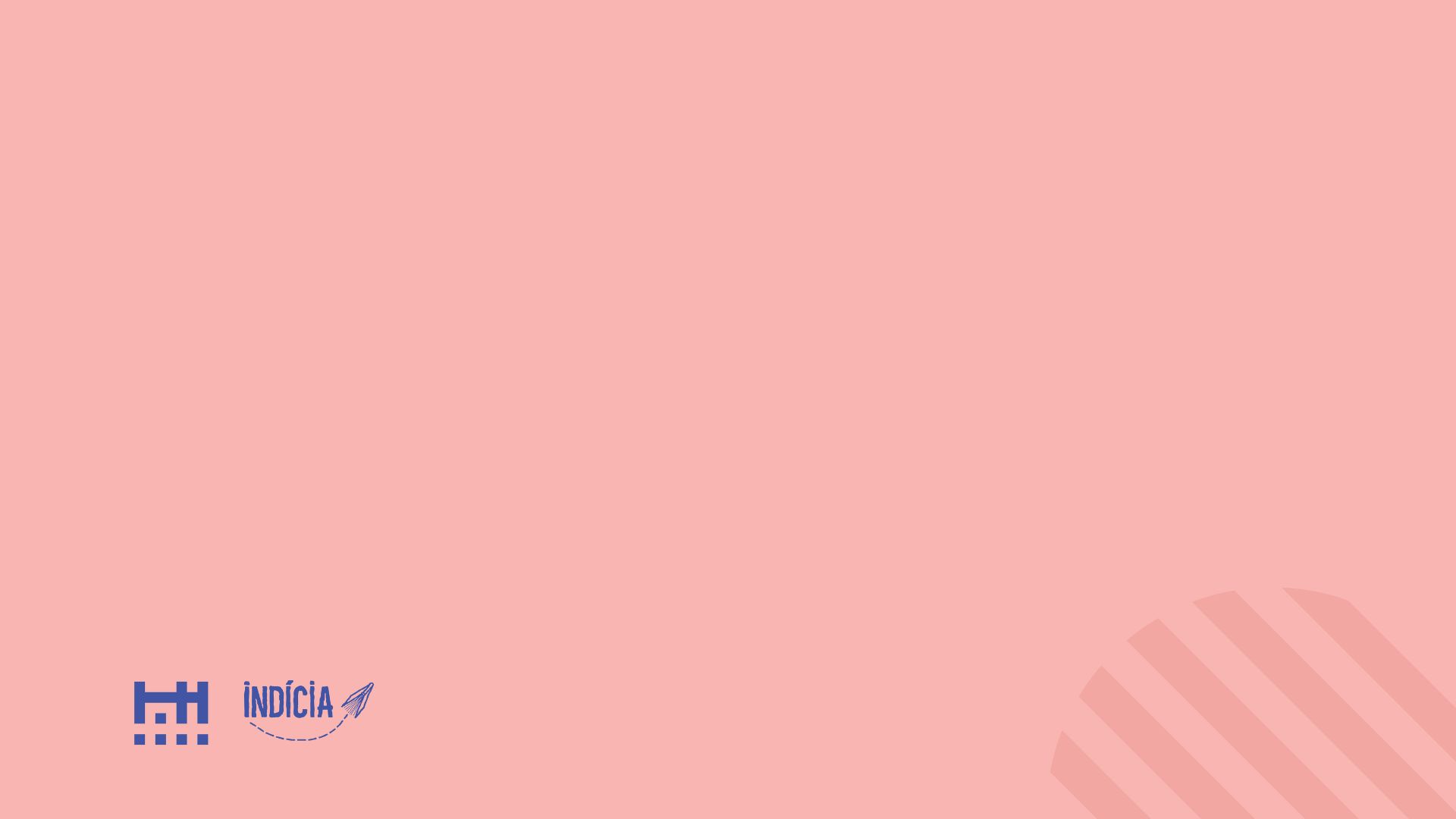 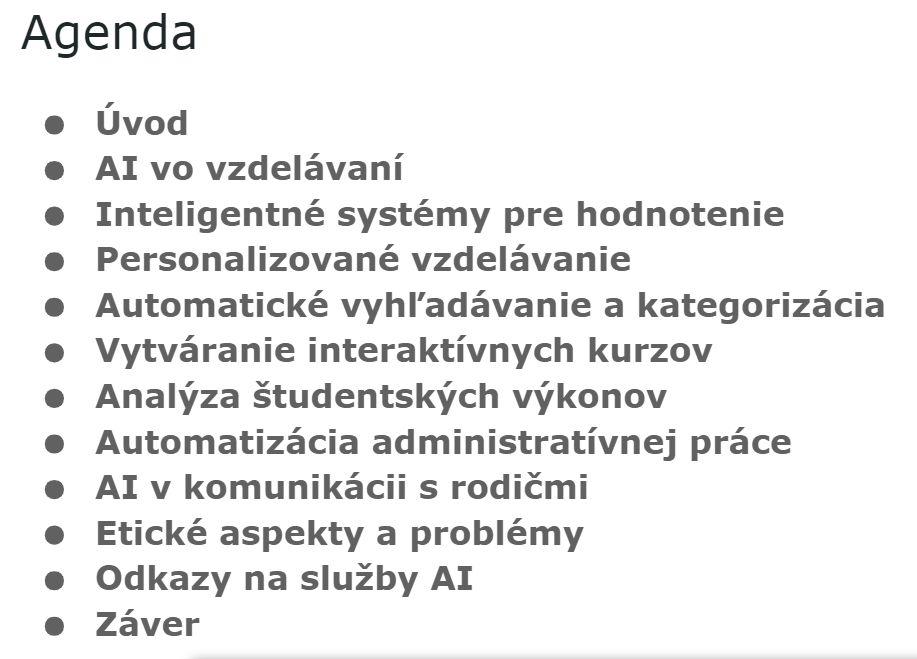 https://slidesgpt.com/l/XeSs
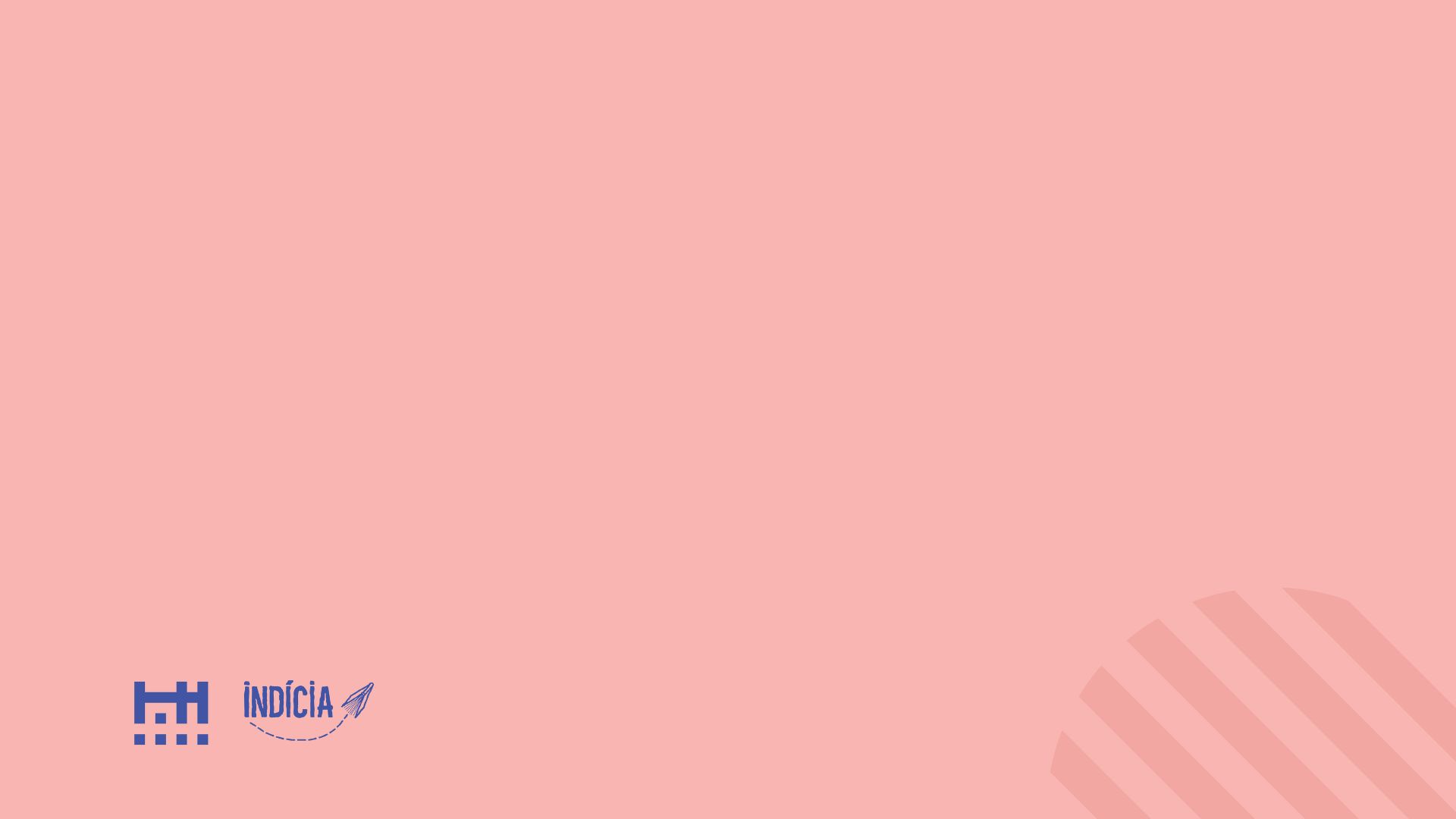 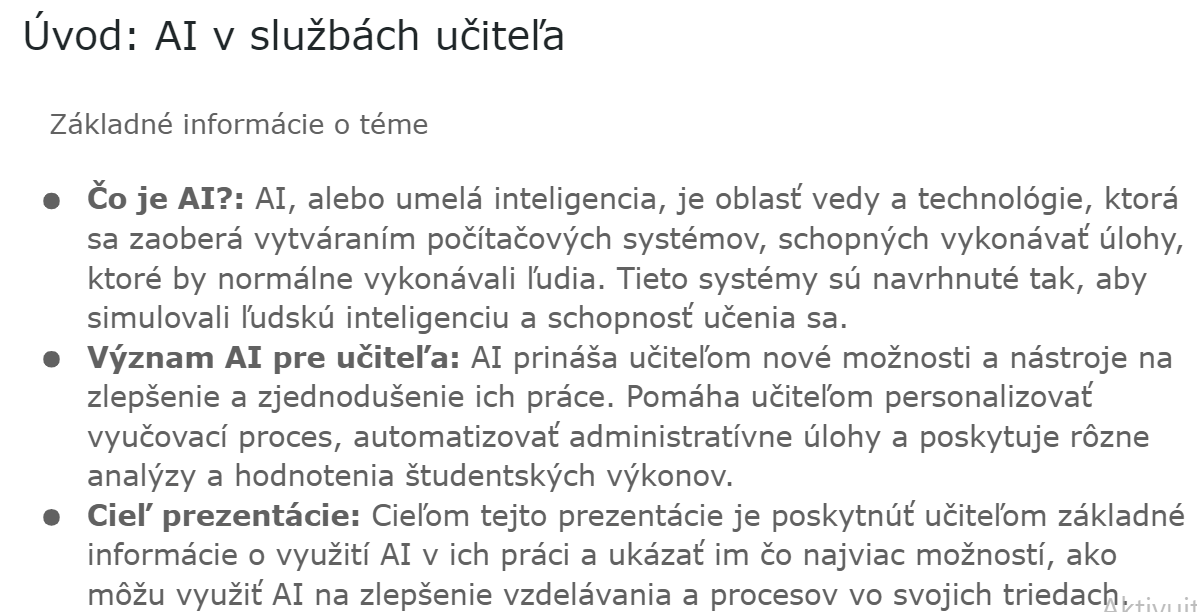 https://slidesgpt.com/l/XeSs
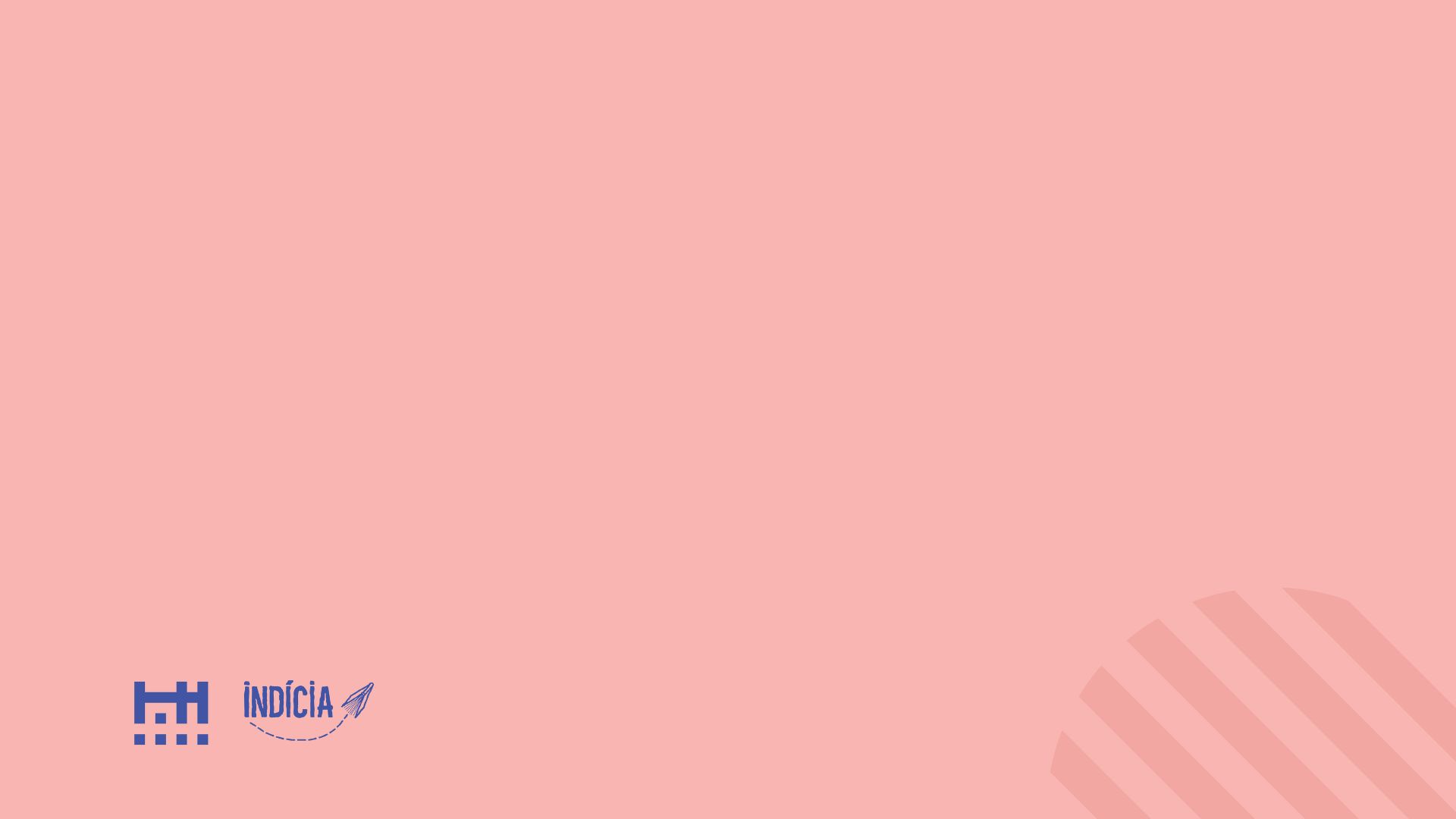 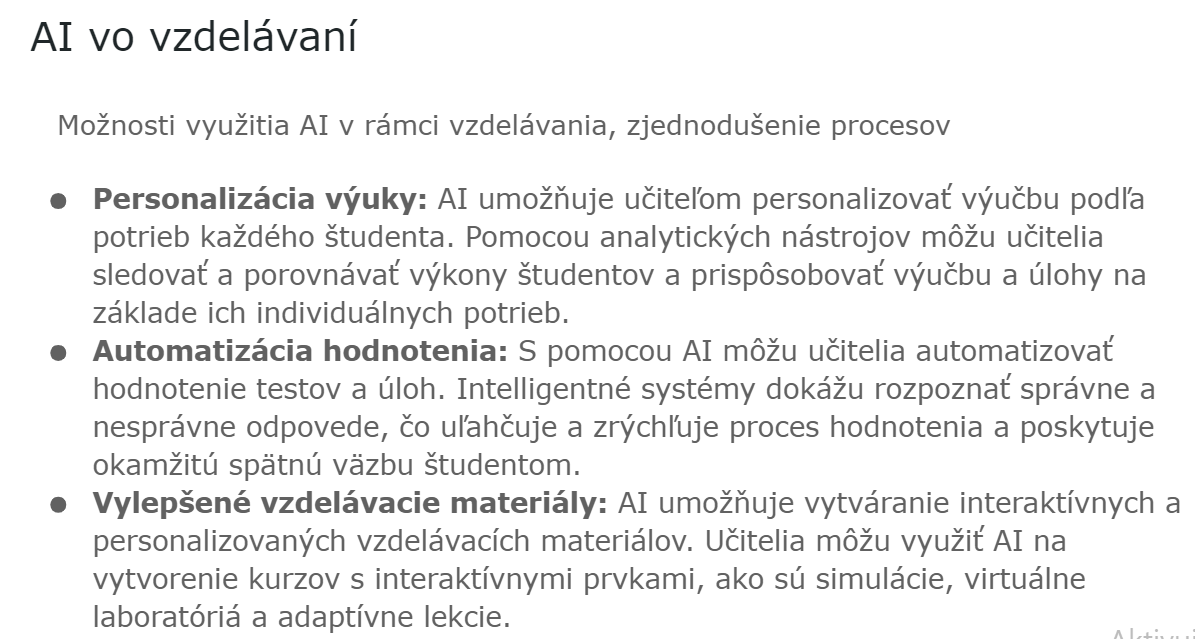 https://slidesgpt.com/l/XeSs
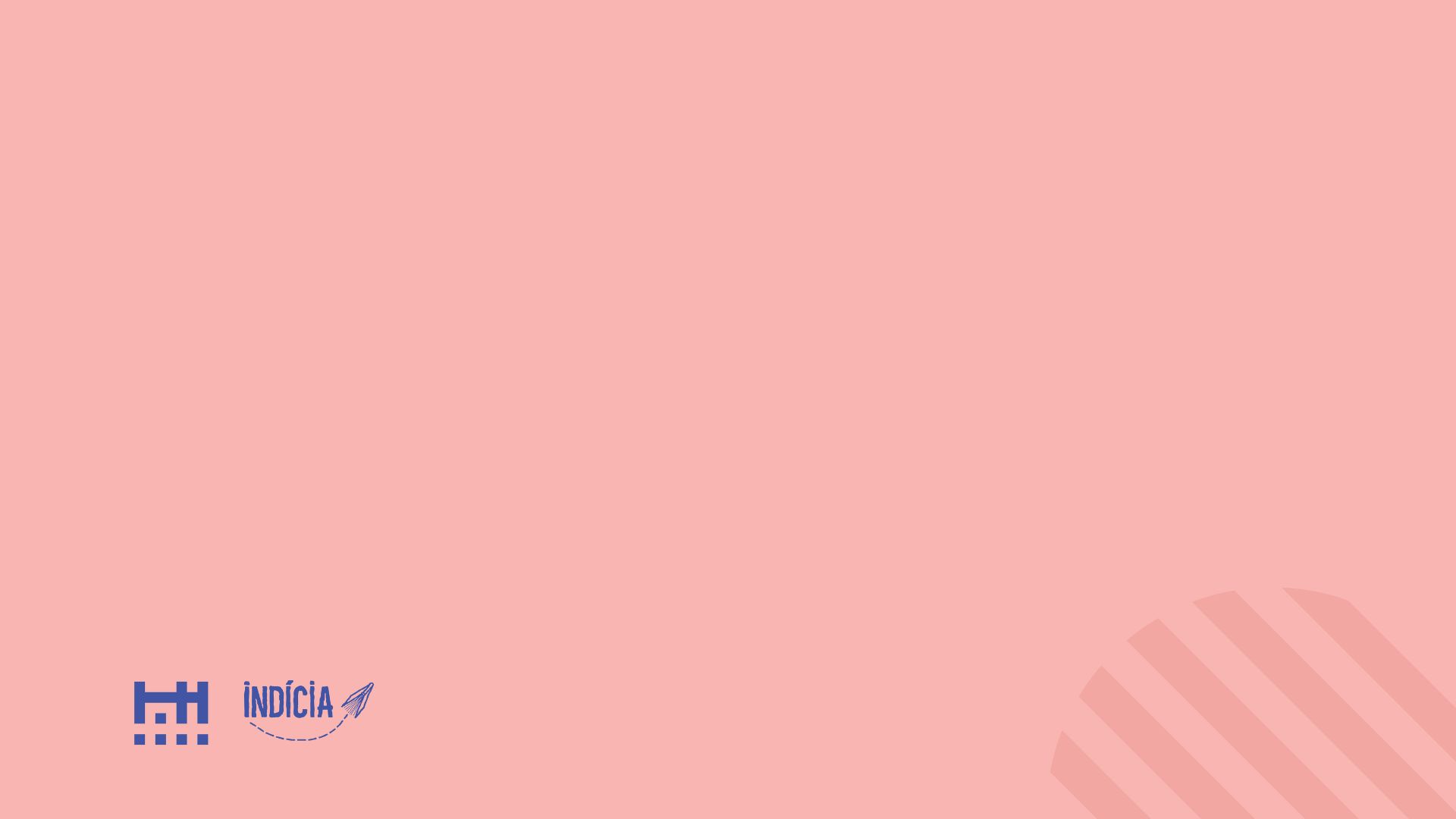 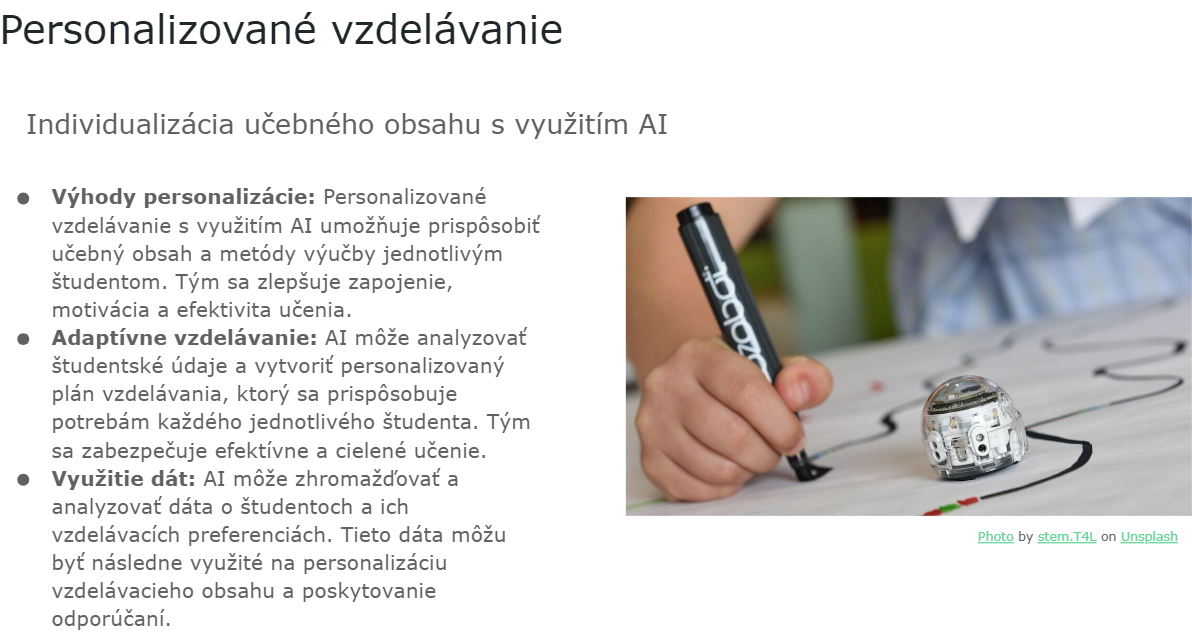 https://slidesgpt.com/l/XeSs
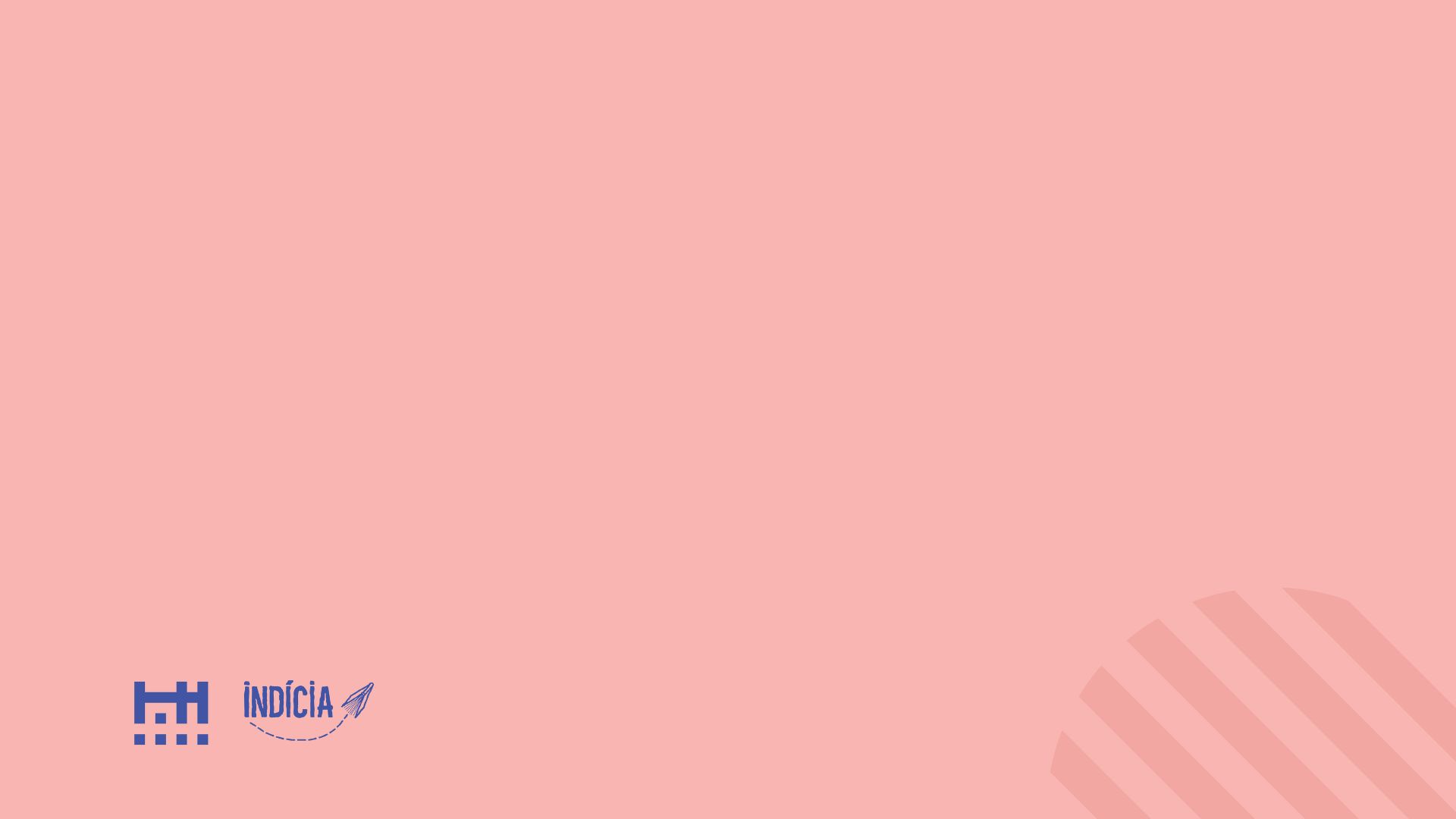 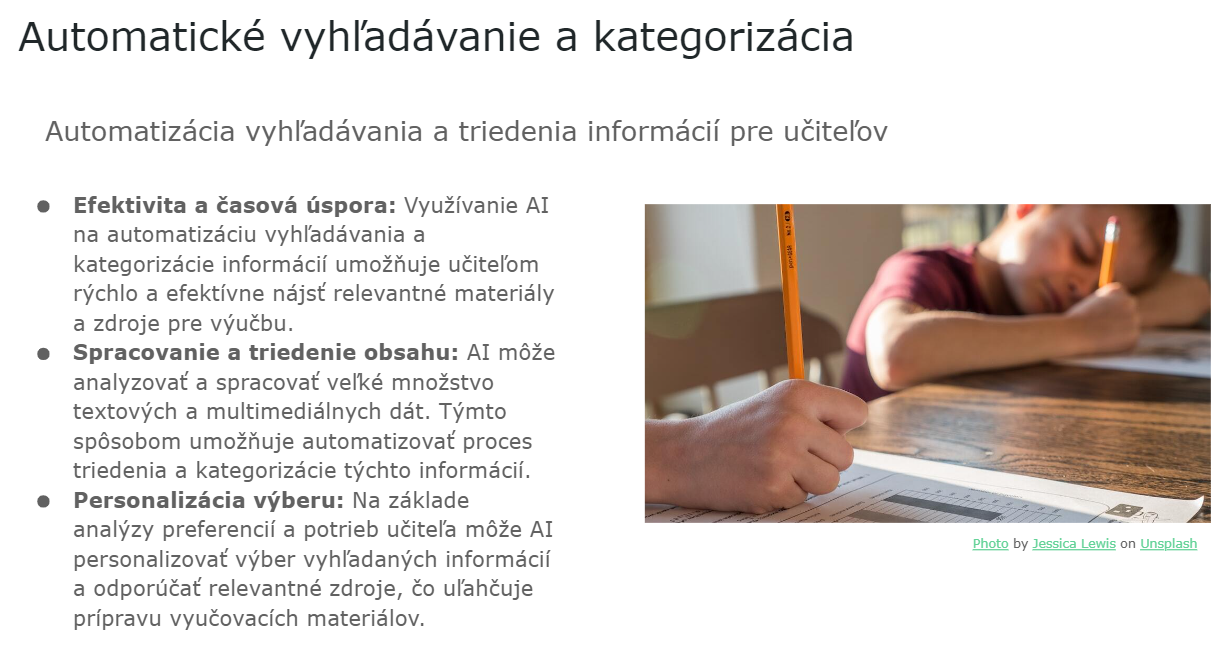 https://slidesgpt.com/l/XeSs
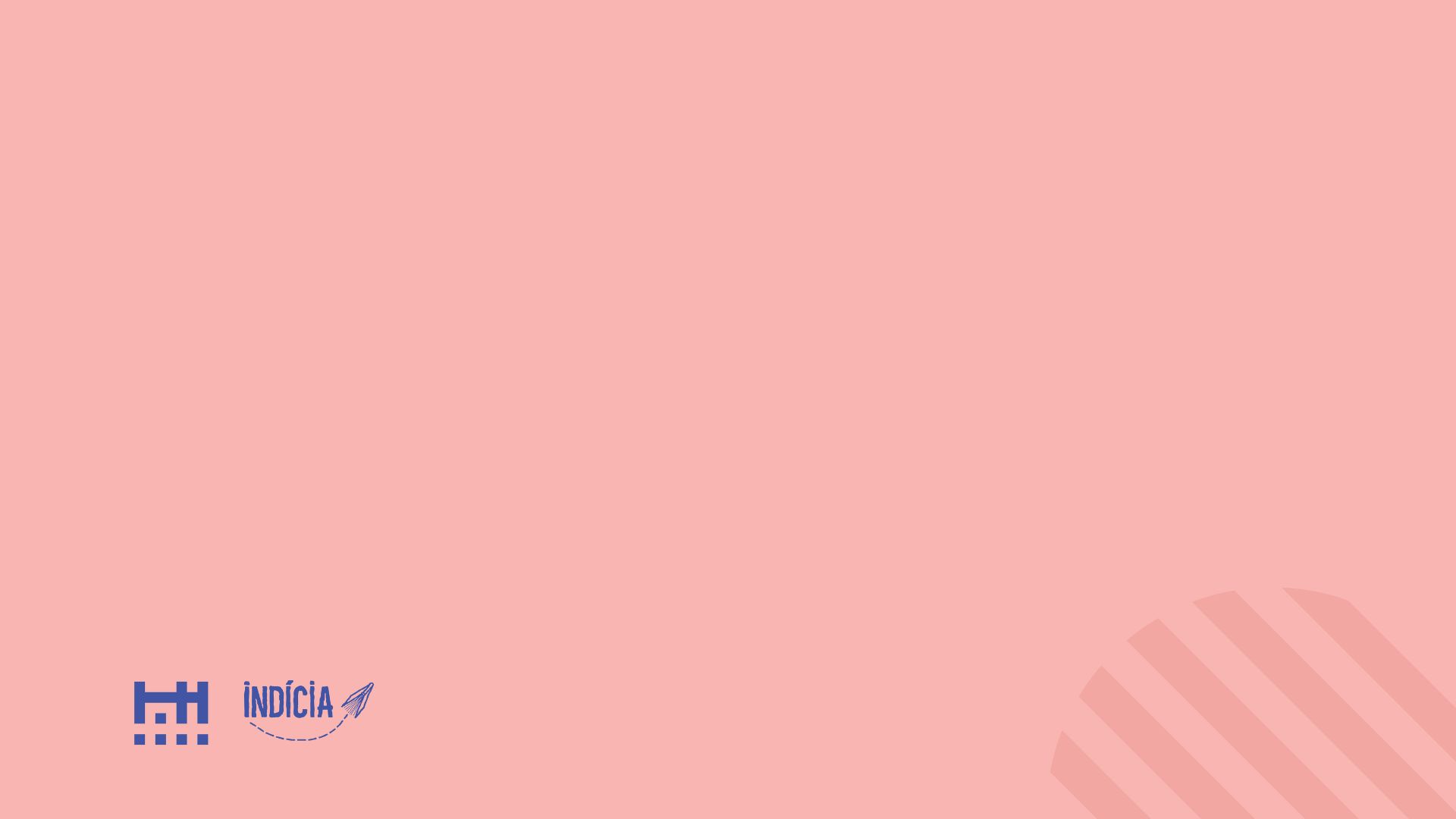 Průvodce ChatGPT pro učitele (gptveskole.cz)
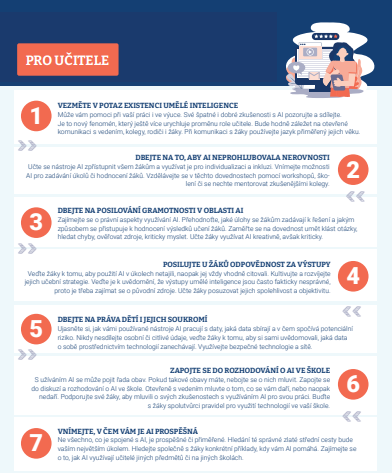 Na stiahnutie | revízia IKT FEP v BE (edu.cz)
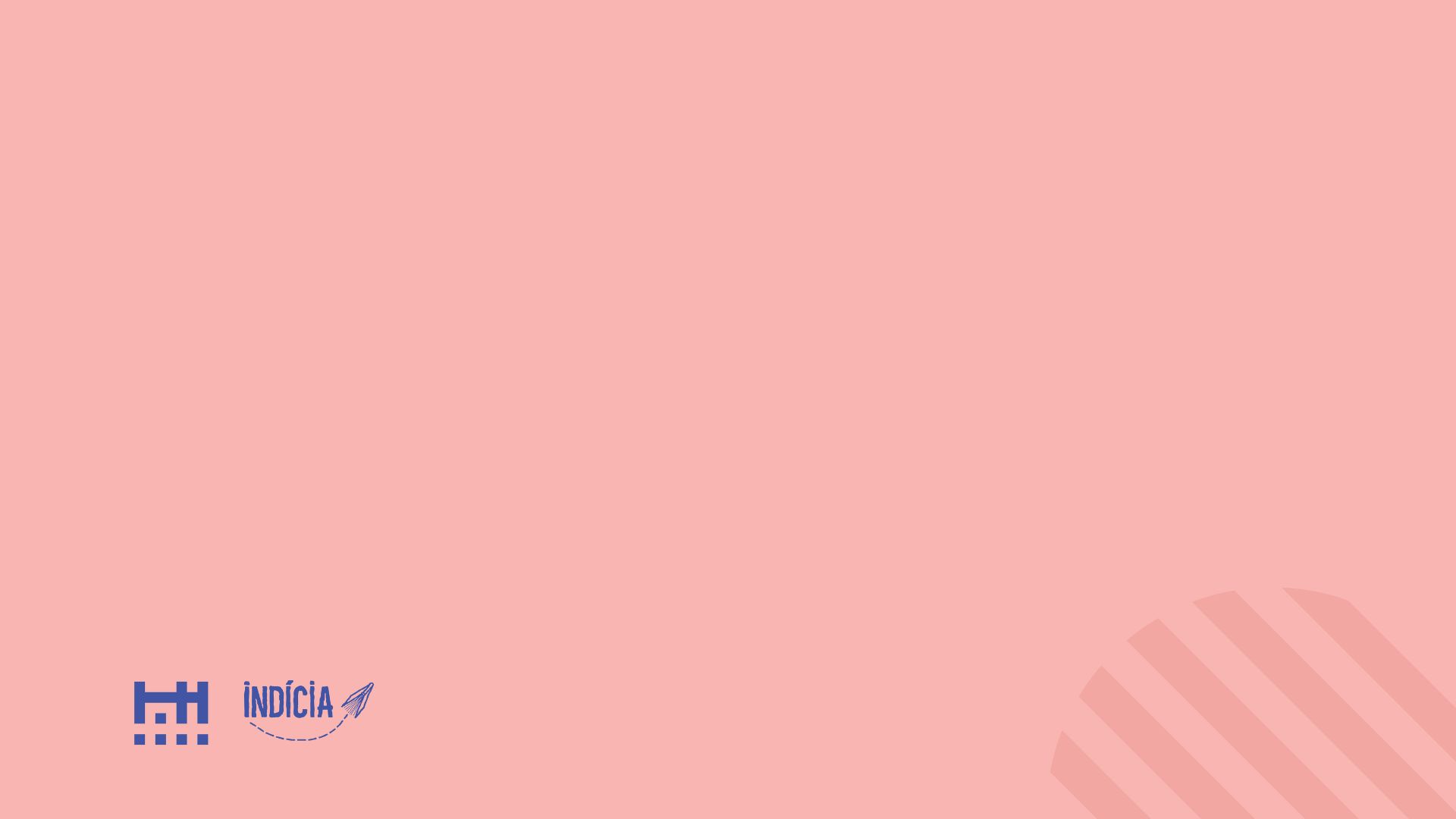 AI

Neviditeľný člen školy, triedy, života
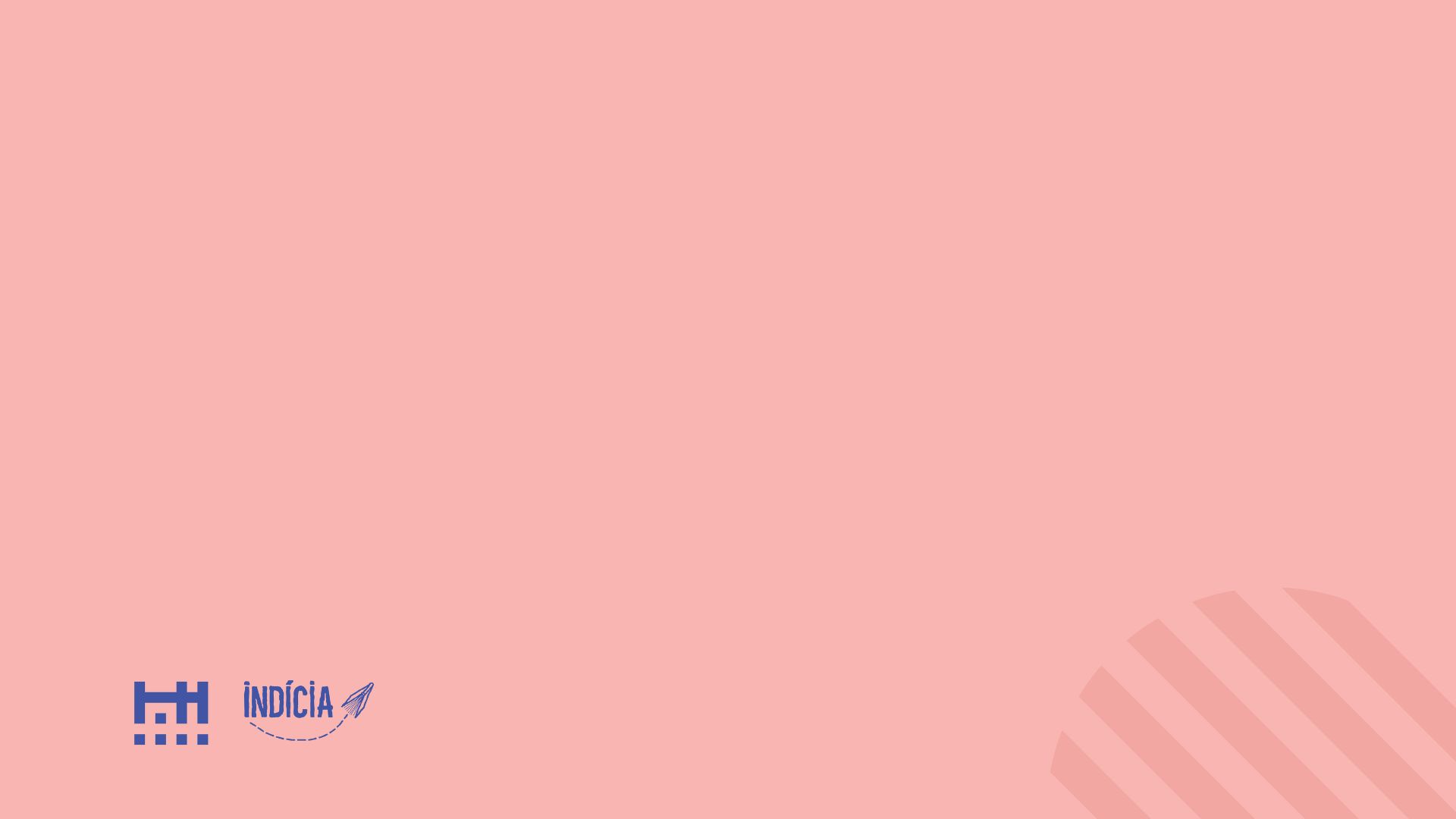 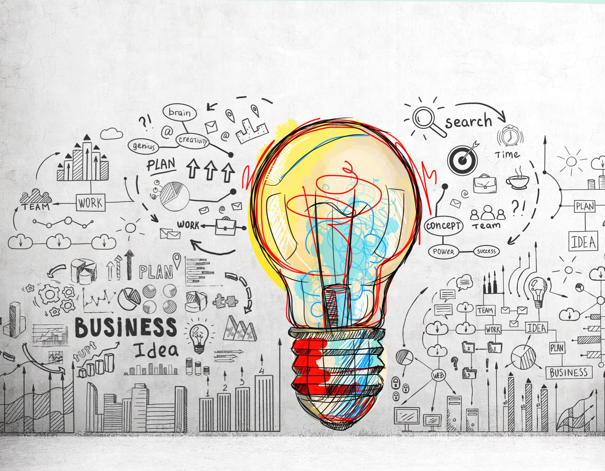 Poďme tvoriť
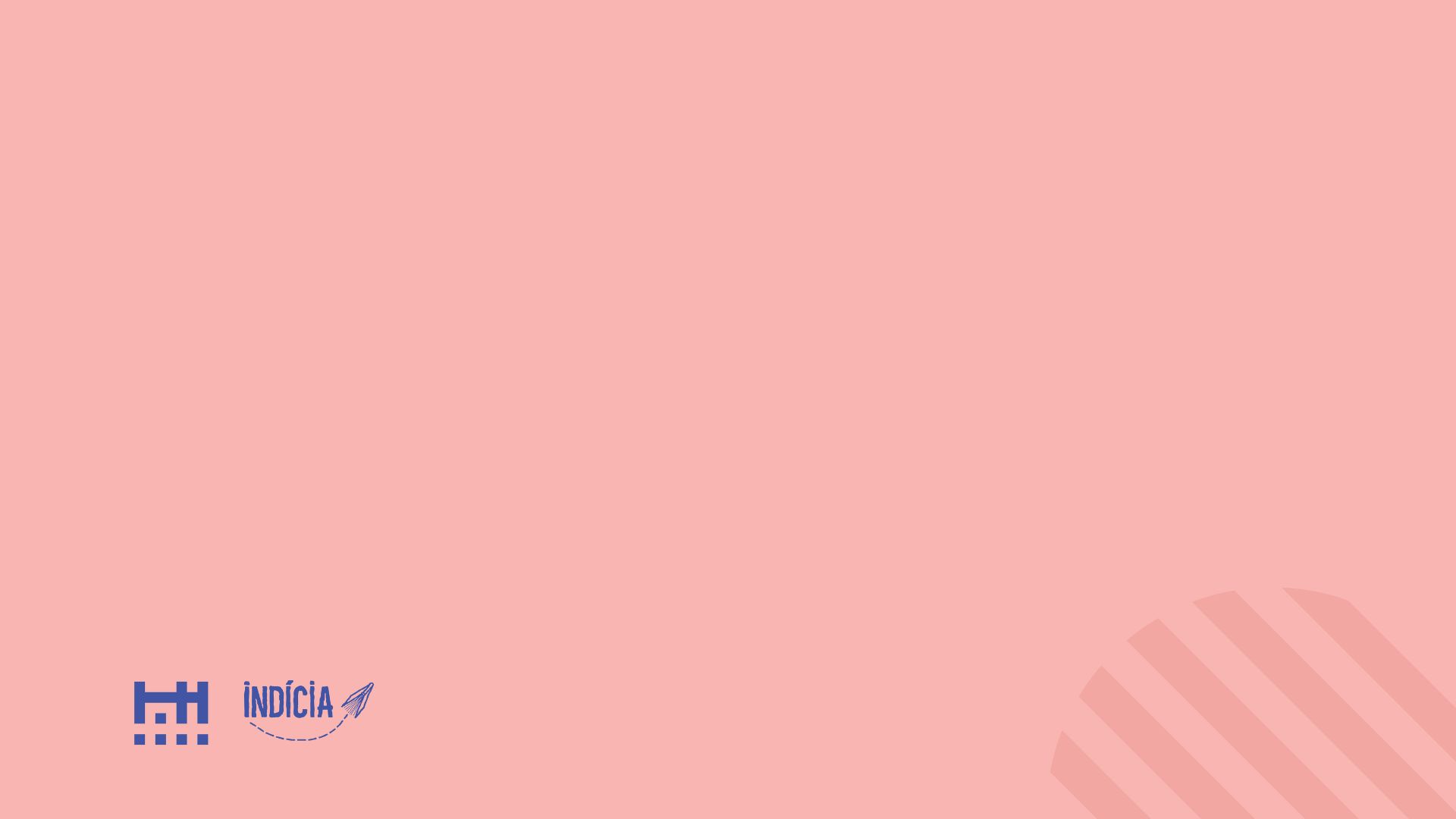 Praktický workshop, kde si účastníci vyskúšajú nástroje AI a v tímoch podľa záujmu na tabletoch, ktoré budú k dispozícii skúsia:

Vytvoriť konkrétne učebné materiály
Urobiť prípravu vyučovacej hodiny
Vytvárať pracovné listy/testy (s možnou diferenciáciou obtiažnosti)
Zadať podklady a získať hodnotiace hárky či podklady pre spätnú väzbu a hodnotenie žiakov
Použiť AI ako podporu pre komunikáciu o problémových situáciách
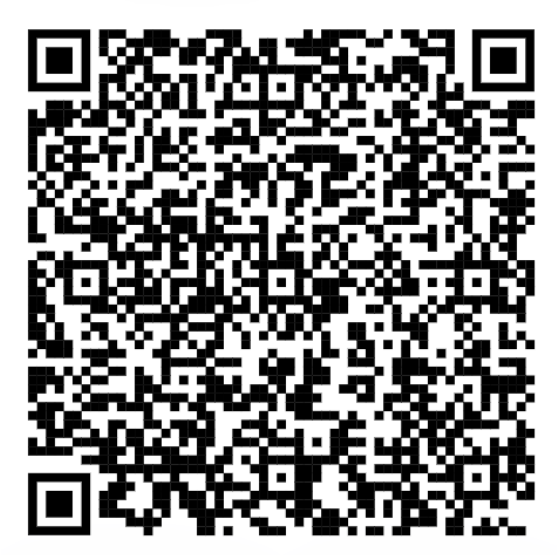 Spätná väzba
https://tinyurl.com/RCPUSV
Otázky?
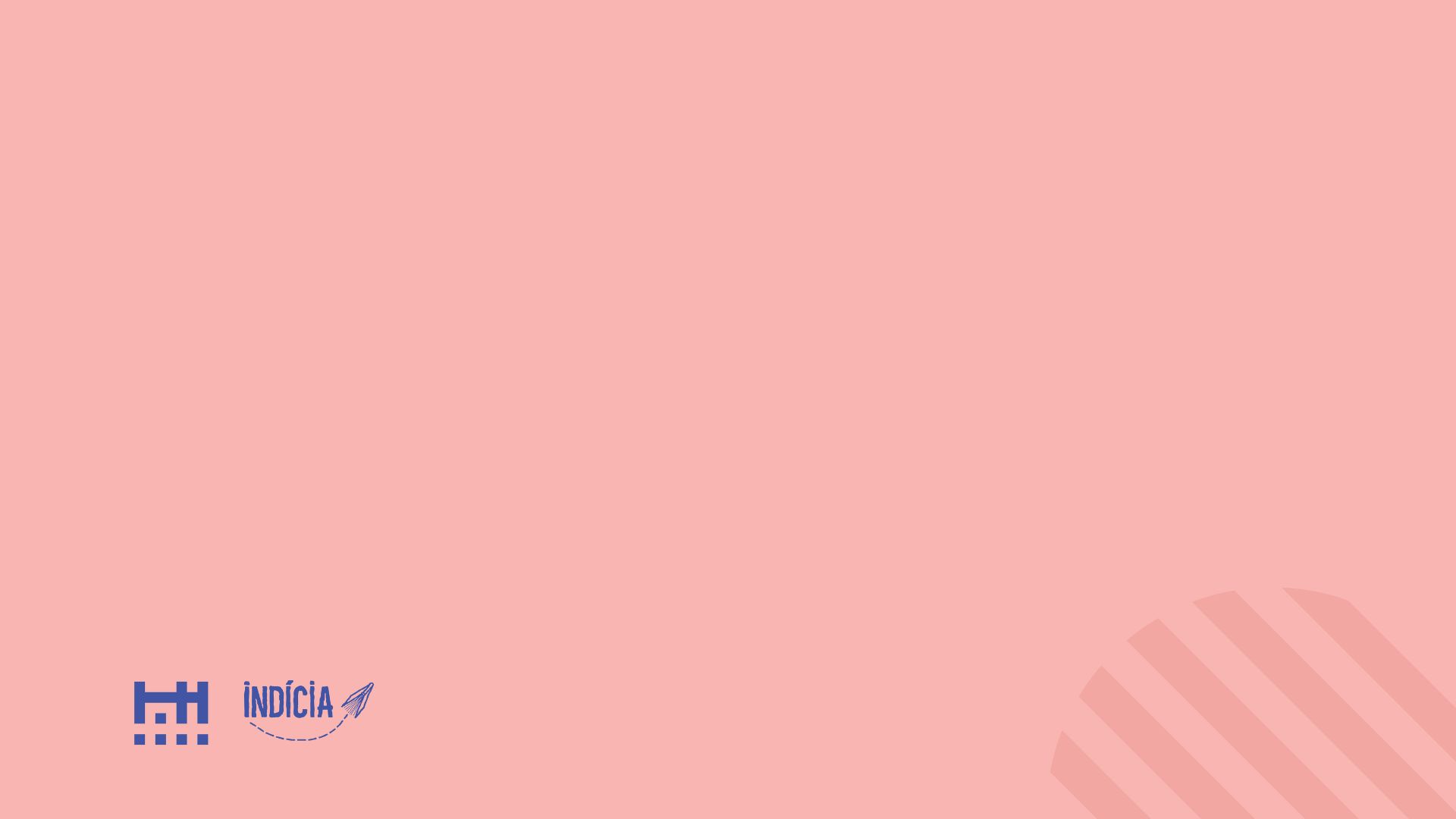 Ďakujem
www.lubicanoscakova.sk
www.indicia.sk/aktualne-skolenia/rcpu